Essential Question:
What do plants use for photosynthesis (reactants)? What do they make (products)?
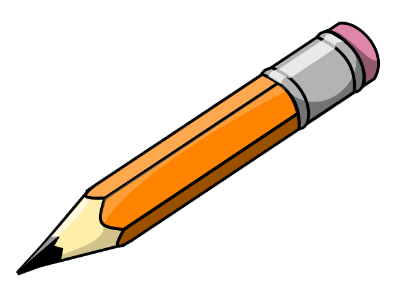 Learning Target
Use a model to illustrate how photosynthesis transforms light energy into stored chemical energy.
Section 7-1: Photosynthesis
Don’t forget to chunk your notes!These notes have 4 chunks. You will need 4 questions.
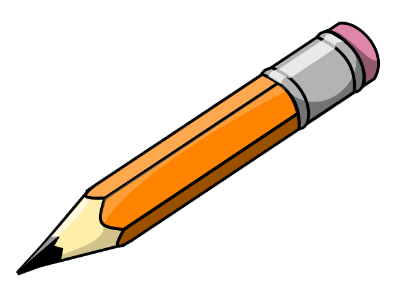 Overview
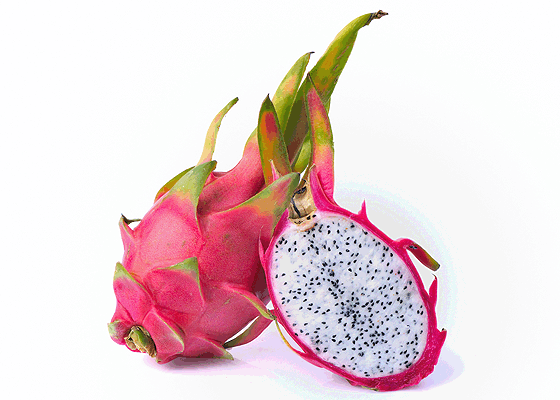 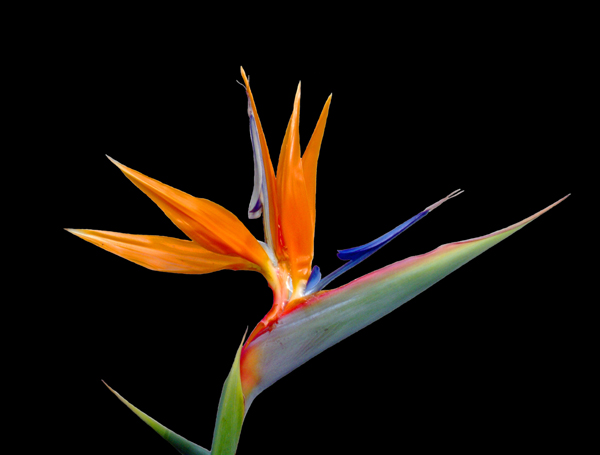 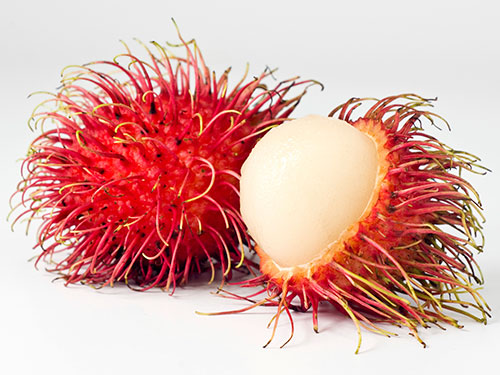 Autotrophs are organisms that can make their own food (producer)
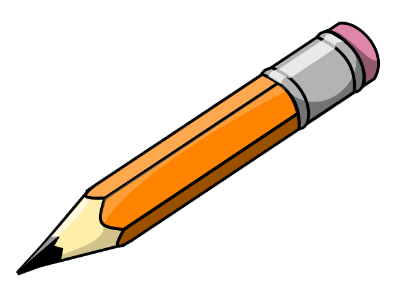 overview
Autotrophs (producers) “produce” their own food using energy from the sun. _______ are autotrophs.
PLANTS
[Speaker Notes: In the blank: plants
Example: Plants! They use sunlight, water and CO2 to make energy and oxygen…
PHOTOSYNTHESIS]
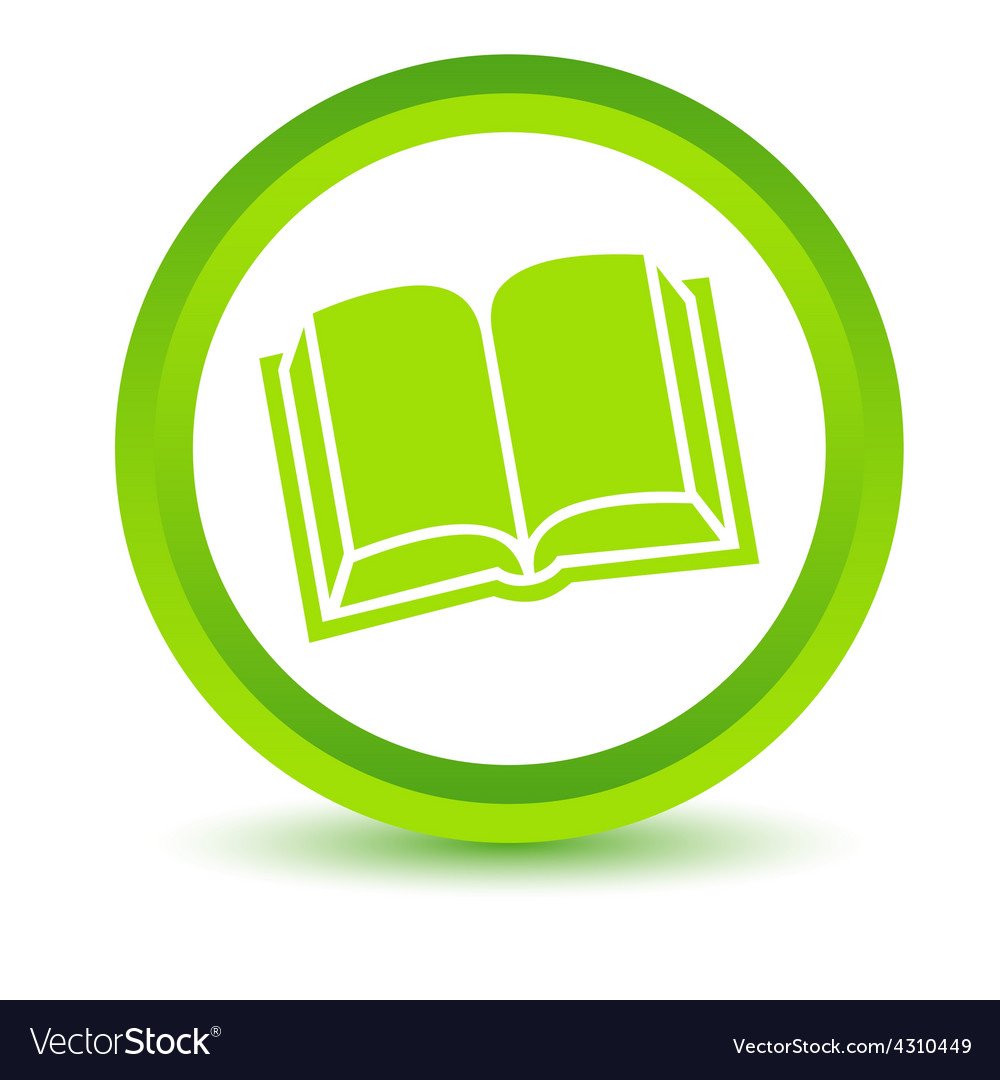 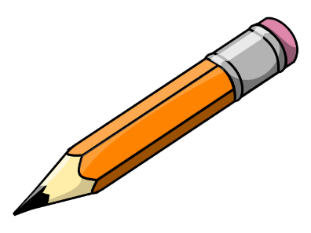 overview
Photosynthesis is when plants convert sunlight into sugar

photo  = light

synthesis = to make
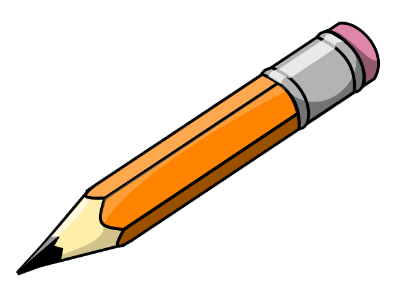 overview
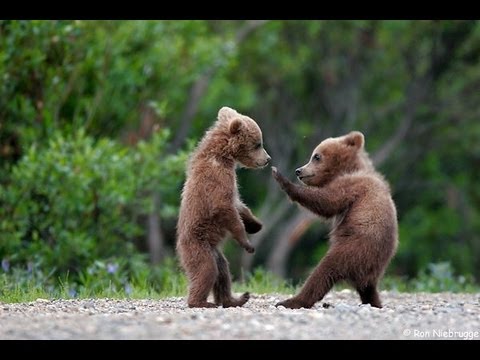 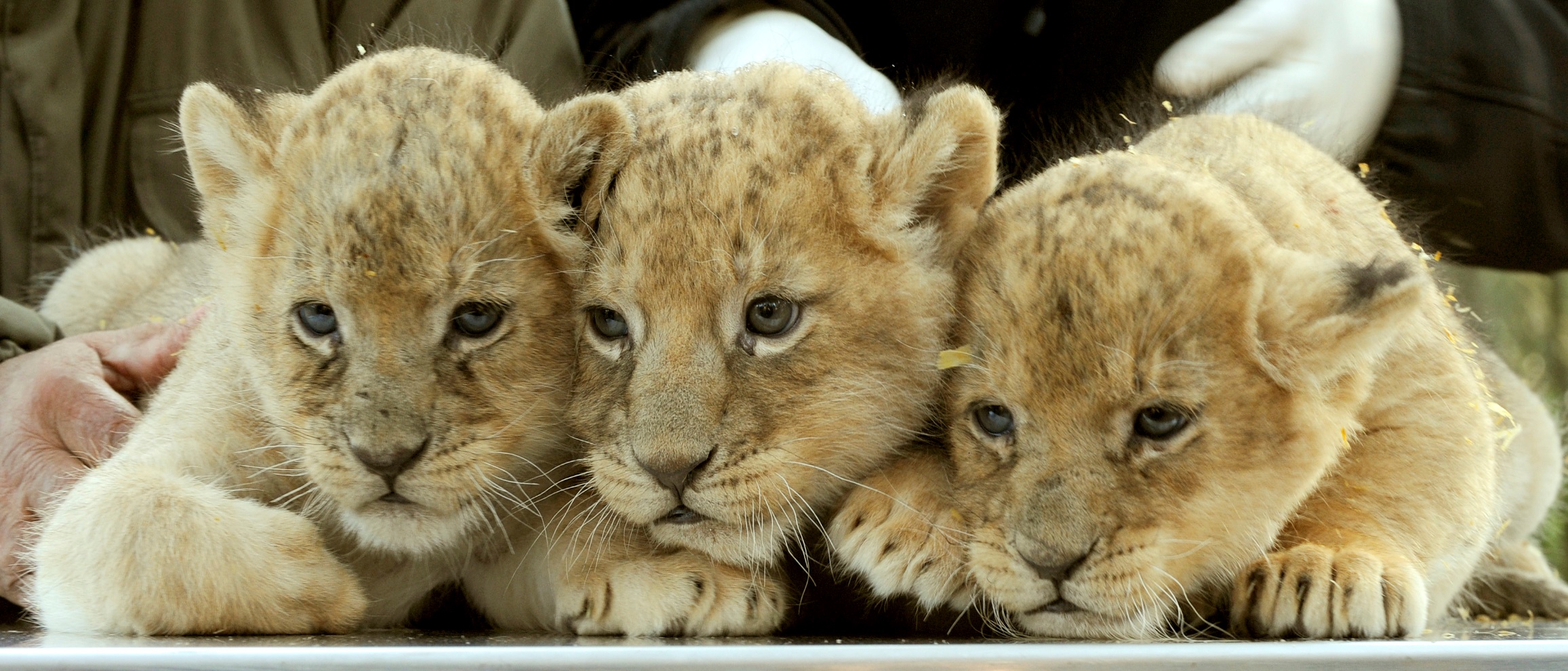 Heterotrophs are organisms that eat other organisms (consumer)
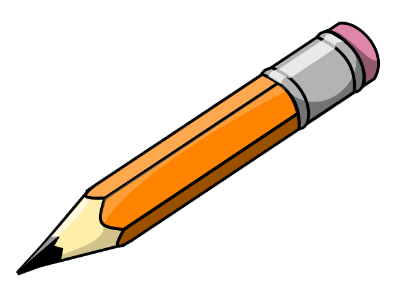 overview
Photosynthesis is important to animals because it produces ________. 
Also, without photosynthesis, food chains would collapse.
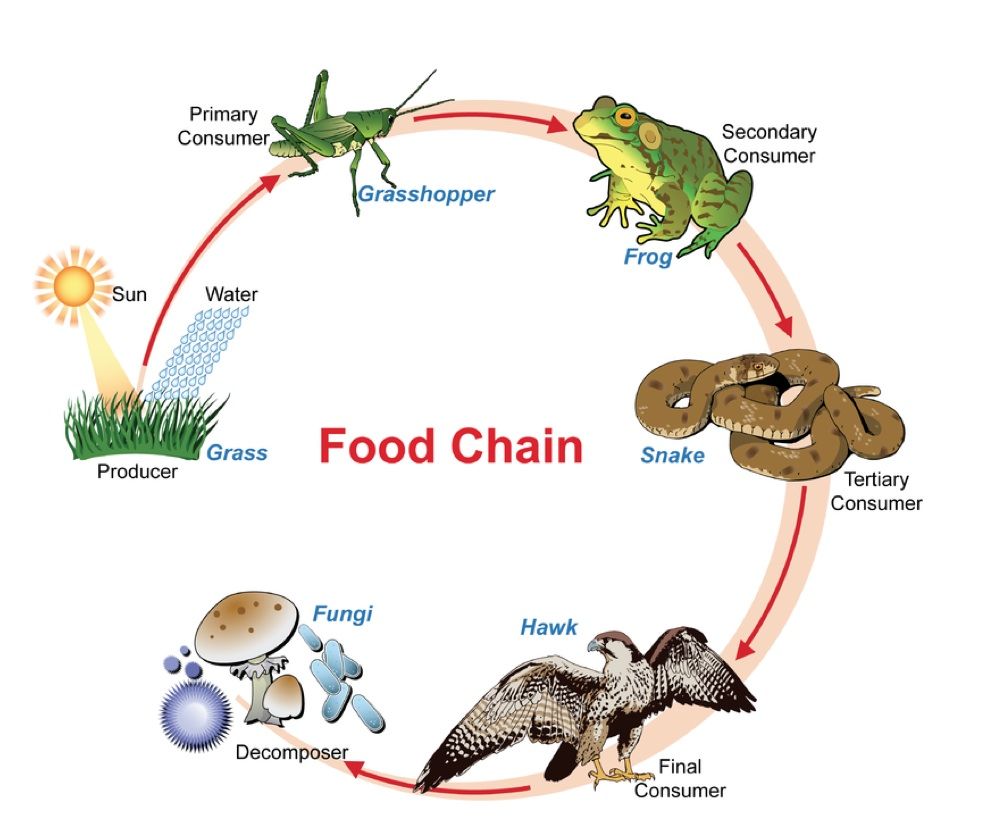 OXYGEN
[Speaker Notes: In the blank: plants
Example: Plants! They use sunlight, water and CO2 to make energy and oxygen…
PHOTOSYNTHESIS]
Don’t forget to chunk your notes!These notes have 4 chunks. You will need 4 questions.
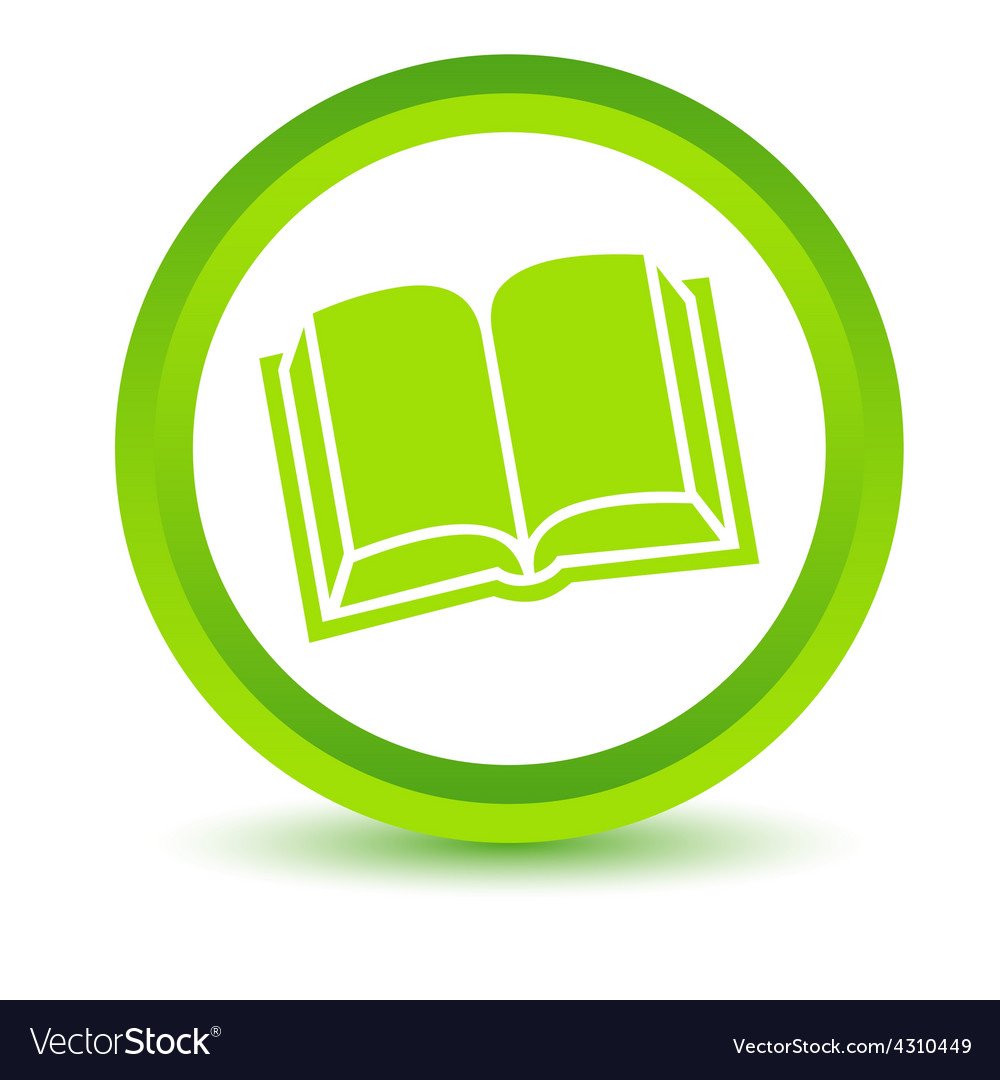 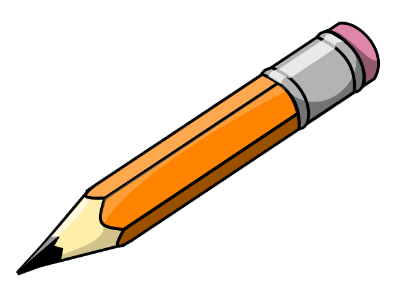 Photosynthesis equation
sunlight
  6CO2  +  6H2O       C6H12O6  +  6O2



        sunlight
carbon dioxide + water    glucose  + oxygen
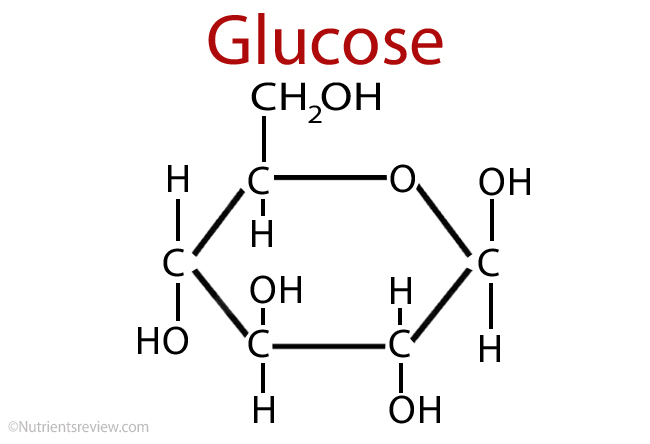 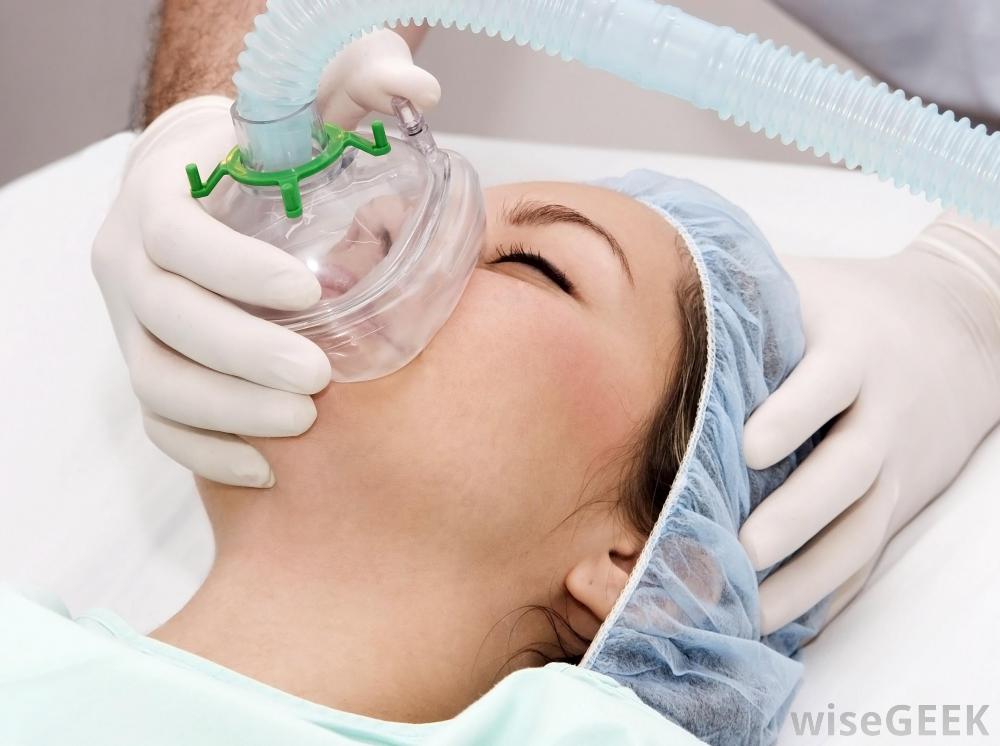 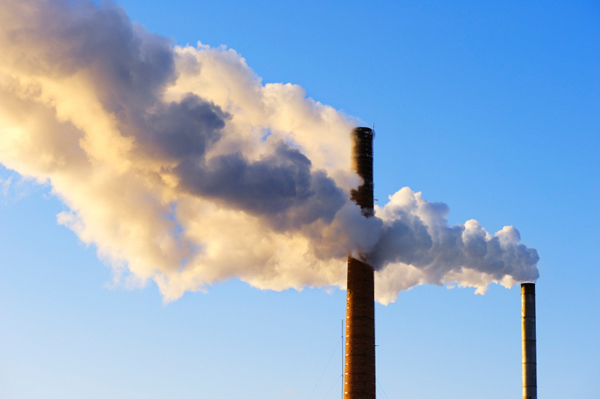 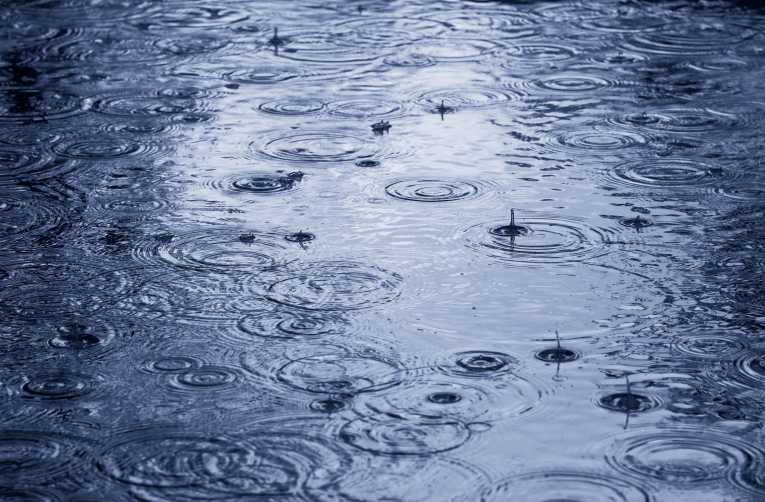 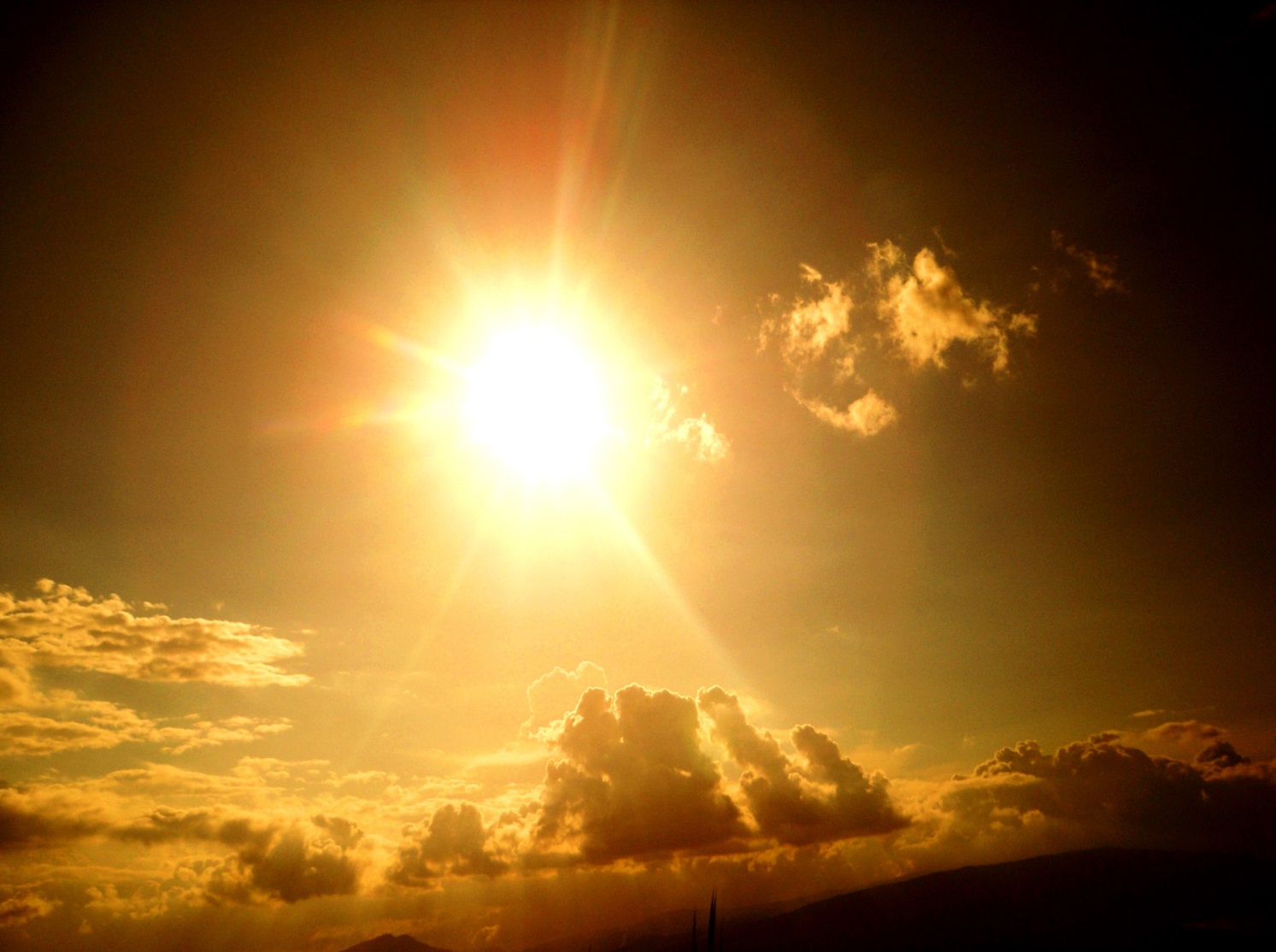 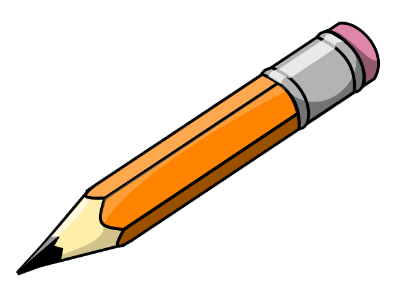 Photosynthesis equation
Uses 
(Left side of the arrow = REACTANTS)
Light energy
carbon dioxide (CO2)
water (H2O)
Makes 
(Right side of the arrow = PRODUCTS)
oxygen (O2)
glucose (C6H12O6)
Photosynthesis equation
Reactant: what is used in a reaction (ingredients)

Ex: Peanut Butter + Jelly + Bread =
Product: what is made in a reaction

Peanut Butter & Jelly Sandwich
Reactants					Products
light
  6CO2  +  6H2O       C6H12O6  +  6O2

               Reactants					  Products
          light
carbon dioxide + water    glucose  + oxygen
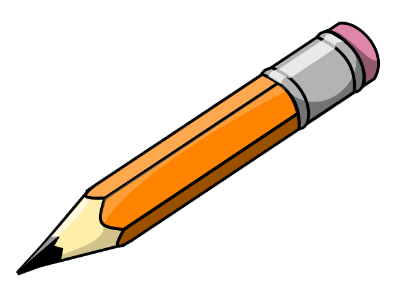 Photosynthesis equation
Photosynthesisis the process that uses energy from SUNLIGHT to transform
________   _____________    and   ________ 
into
___________   and   ________________
Carbon
Dioxide
Water
Oxygen
Carbohydrates (glucose)
[Speaker Notes: Carbon dioxide, water, oxygen, carbohydrates]
Don’t forget to chunk your notes!These notes have 4 chunks. You will need 4 questions.
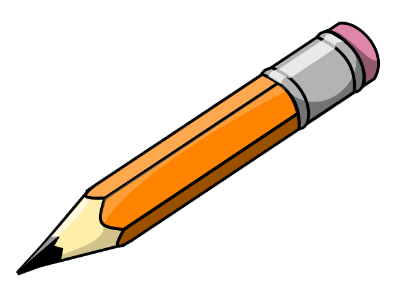 Light & pigments
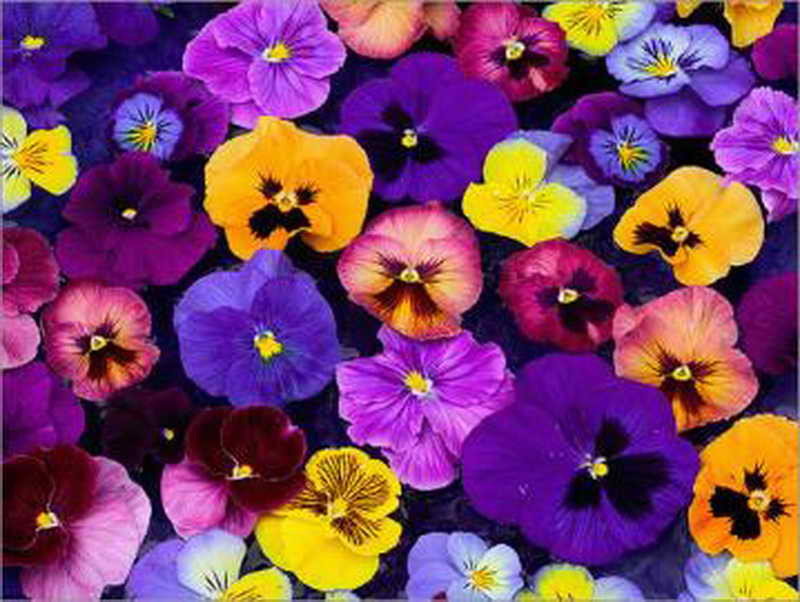 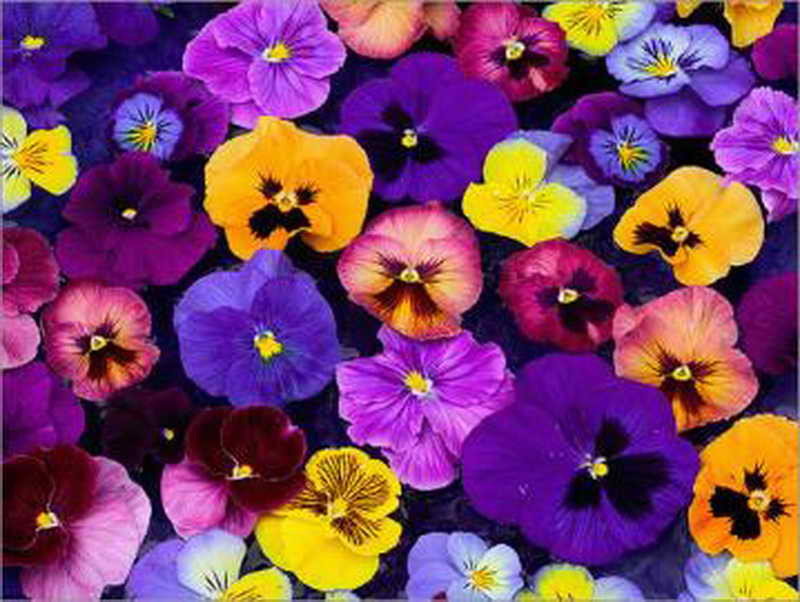 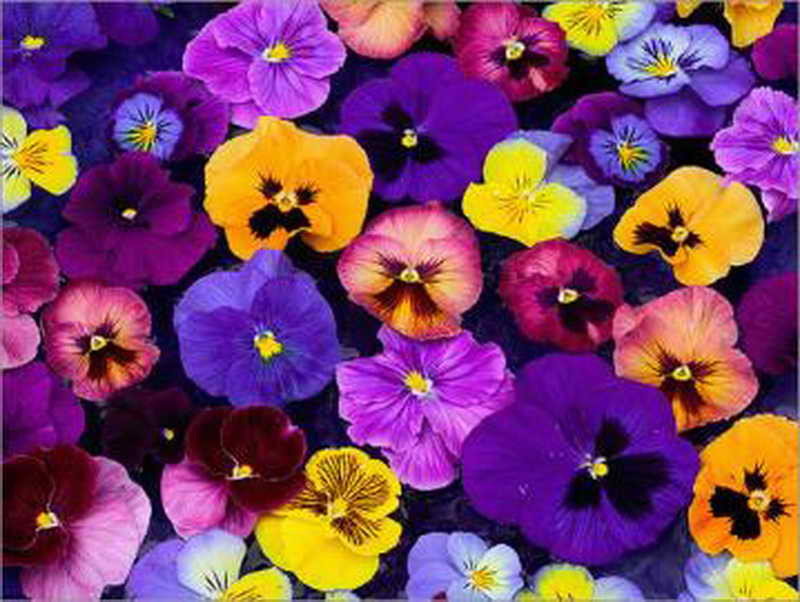 Plants have pigments
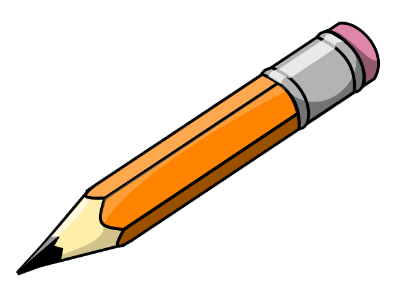 Light & pigments
Pigments are light absorbing molecules that capture the sun’s energy


We can see reflected light. 
We cannot see absorbed light.
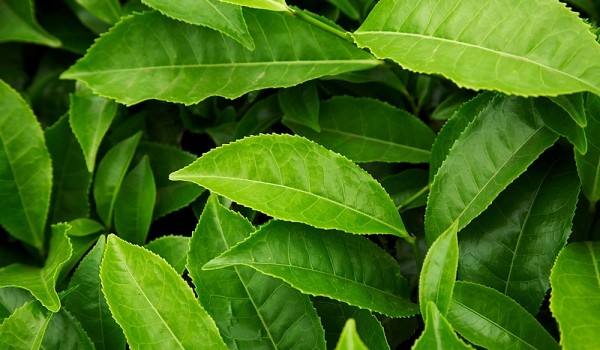 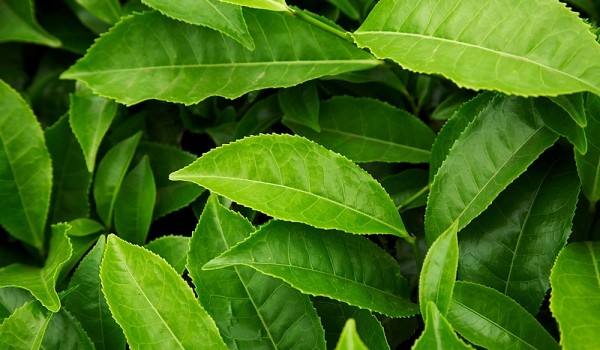 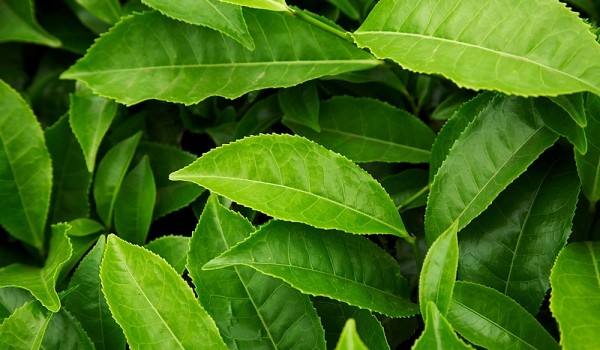 Light & pigments
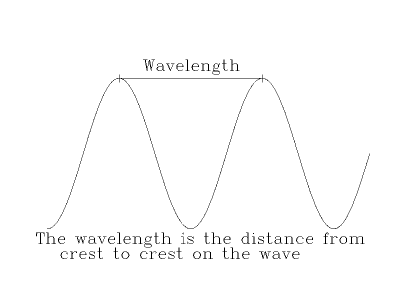 The sun’s light energy travels in waves

The distance between waves = wavelength
[Speaker Notes: green]
ROY G BIV
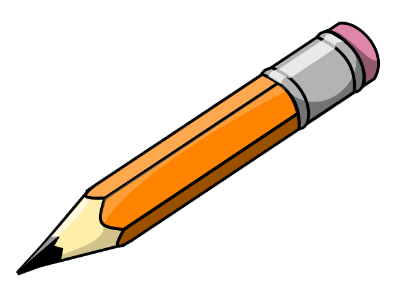 The colors of the rainbow are:
Red
Orange
Yellow
Green
Blue
Indigo
Violet
Red has the longest wavelength = Least amount of energy
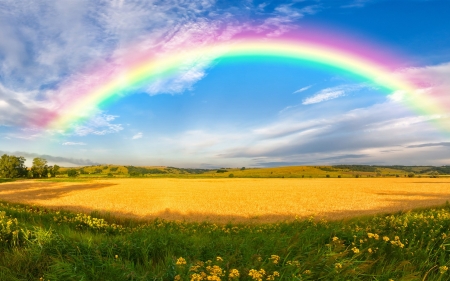 Violet has the Shortest wavelength = larger amount of energy
Light & pigments
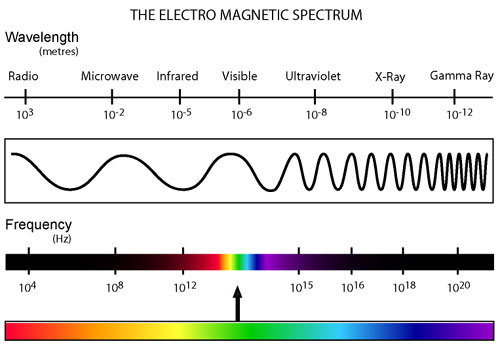 Different wavelengths of visible light equals different colors.
[Speaker Notes: green]
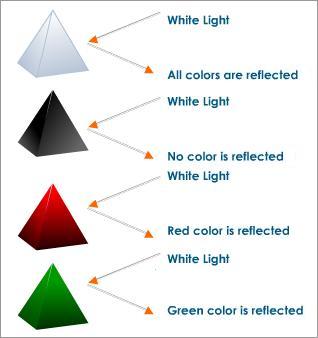 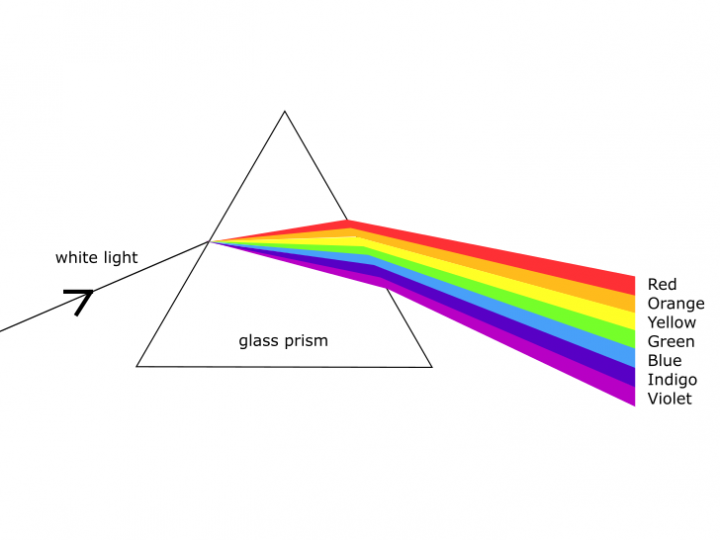 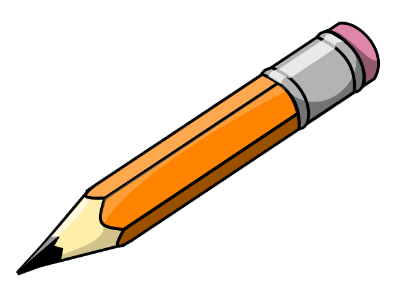 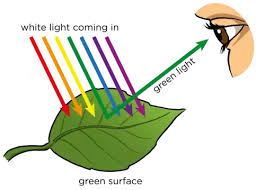 Plants look green because chlorophyll        reflects green light.
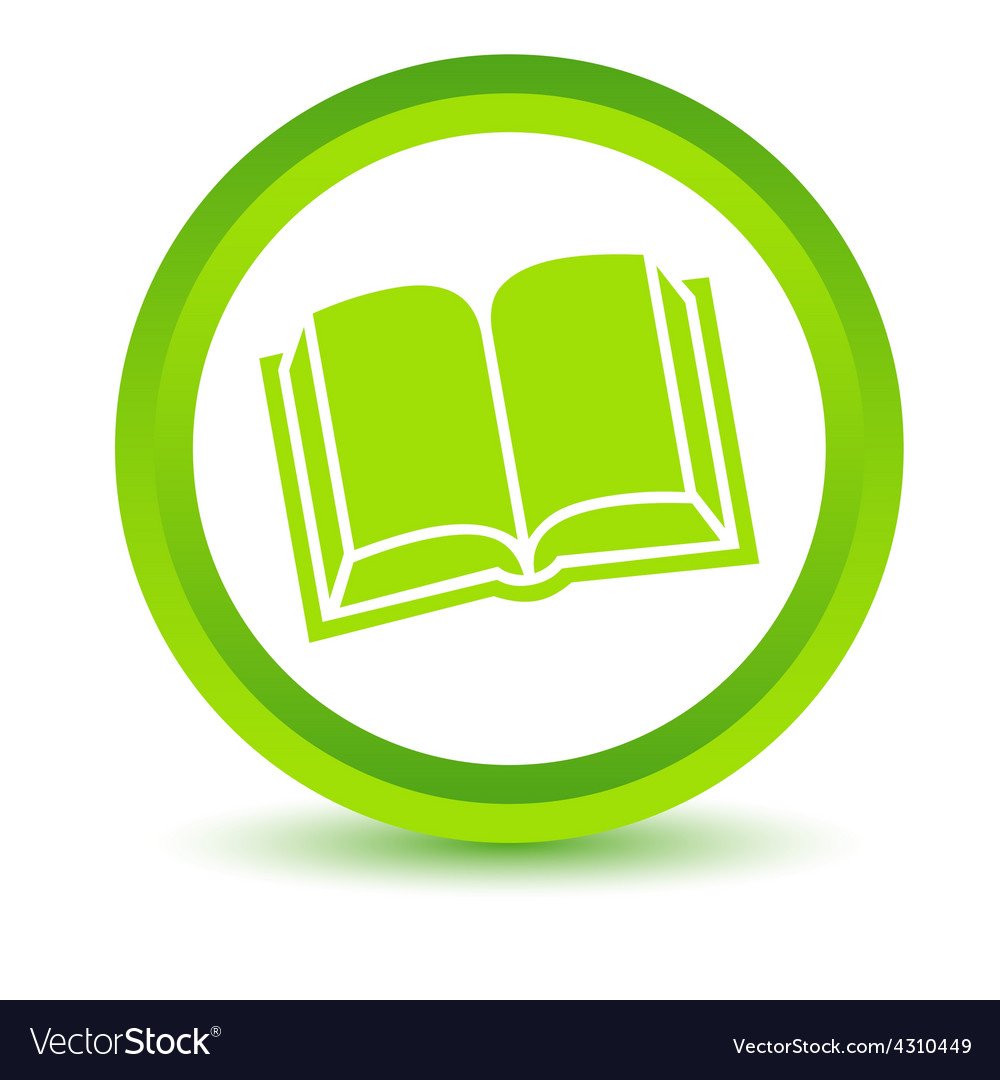 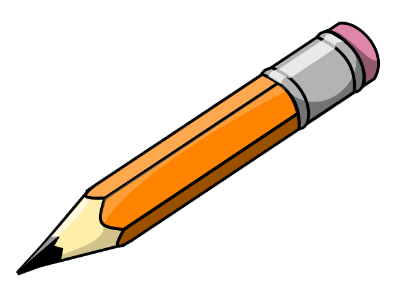 Light & pigments
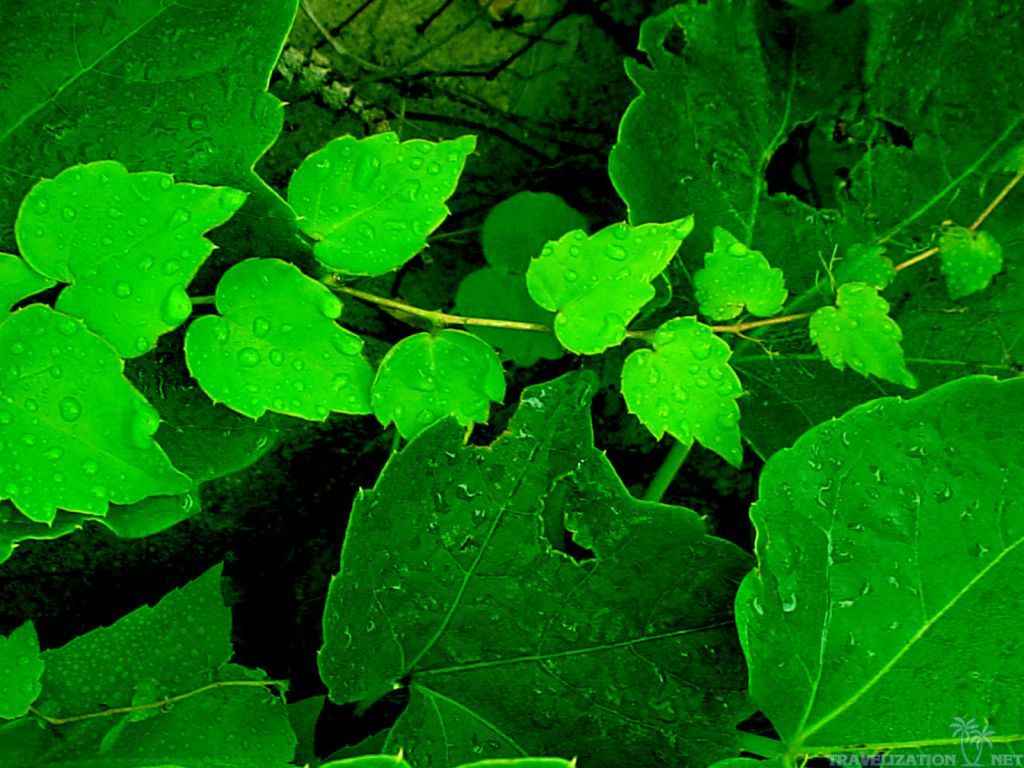 Chlorophyll is a pigment found in the ________ of __________ .
CHLOROPLASTS
PLANT CELLS
[Speaker Notes: plants]
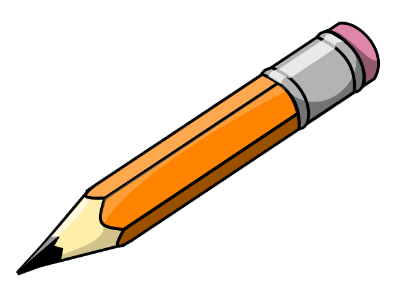 Light & pigments
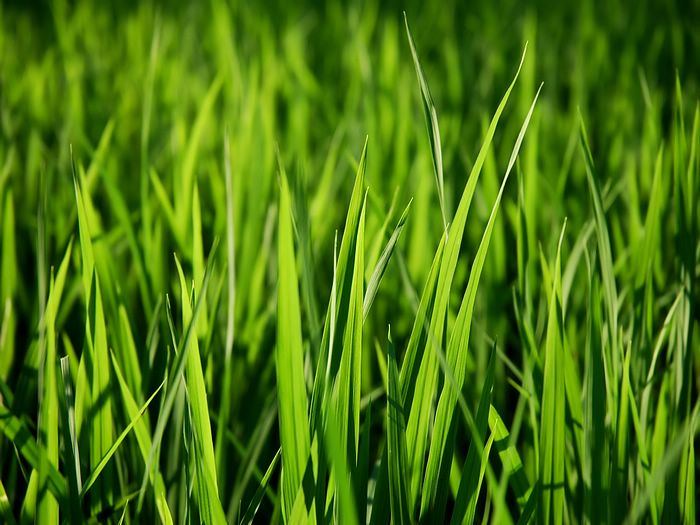 Chlorophyll makes plants ________  .
GREEN
[Speaker Notes: green]
Light & pigments
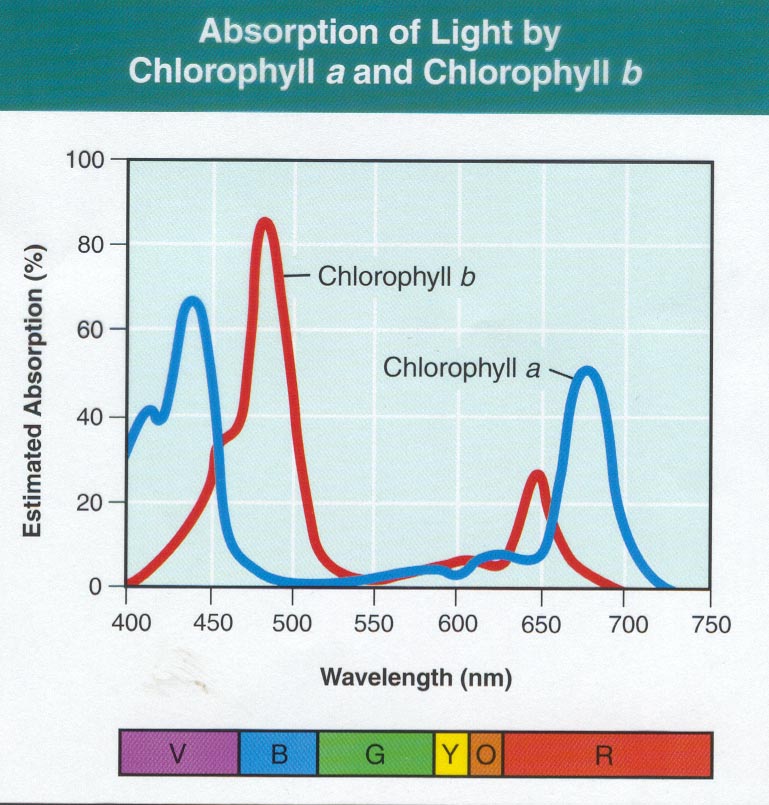 2 types:
Chlorophyll  a
Chlorophyll  b
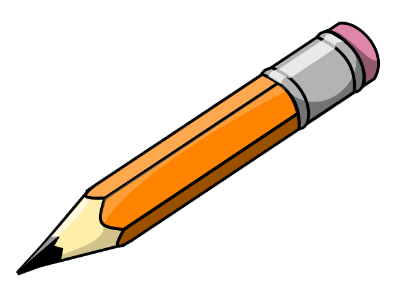 Light & pigments
Chlorophyll pigments absorb red and blue light well.




They do not absorb _______ light very well.
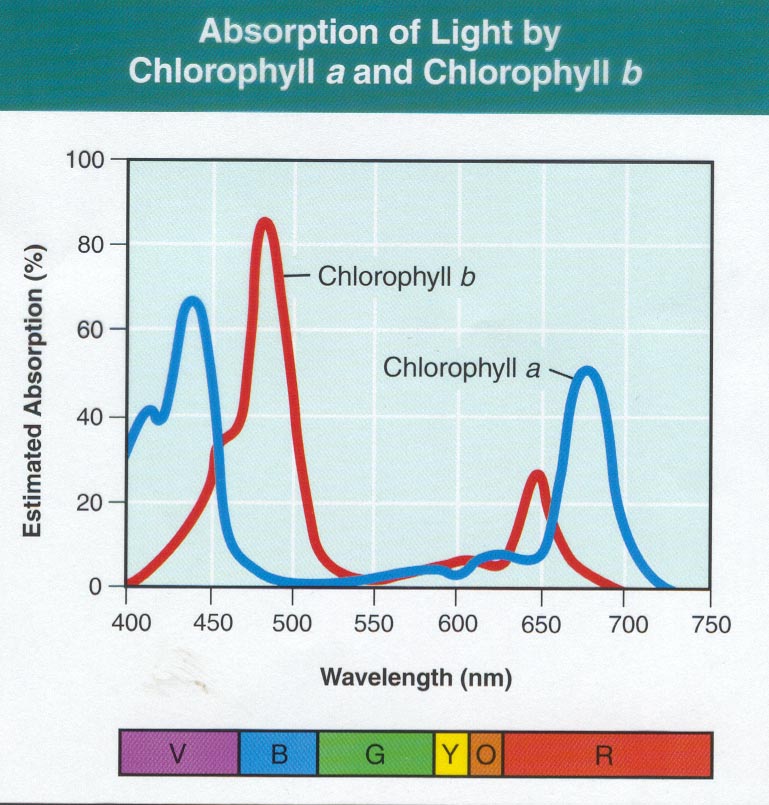 GREEN
[Speaker Notes: Pigments Include:
chlorophyll  a
chlorophyll  b
absorbs well in red and blue  but poorly in green
plants also have red , yellow and orange pigments that absorb other colors
energy is transferred to electrons in pigments when they absorb sunlight]
Is the color green beingreflected or absorbedby plants?
[Speaker Notes: reflected]
Don’t forget to chunk your notes!These notes have 4 chunks. You will need 4 questions.
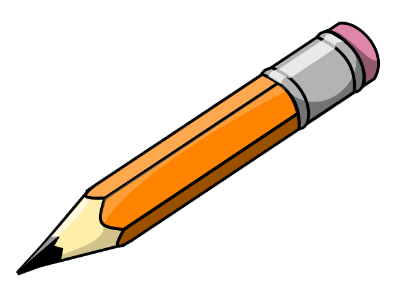 Inside a chloroplast
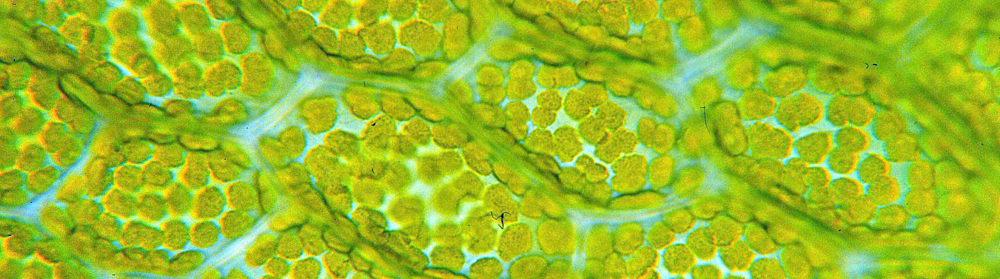 Photosynthesis takes place in the chloroplasts of plants.
Chloroplasts are the organelles used for photosynthesis.
Chloroplasts are only found in plant cells.
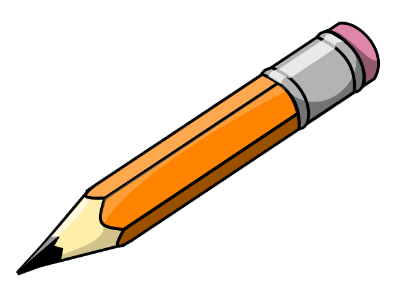 Inside a chloroplast
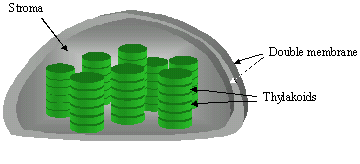 Chloroplasts have TWO parts:
Thylakoids are saclike membranes found in chloroplasts
A group of thylakoids = Grana
Pigments inside thylakoids capture sunlight during LIGHT-DEPENDENT REACTIONS (LDR)
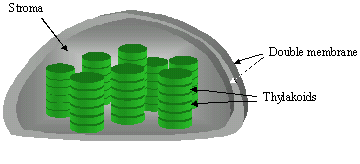 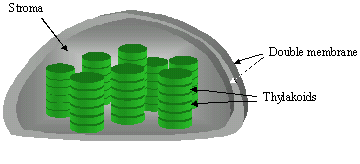 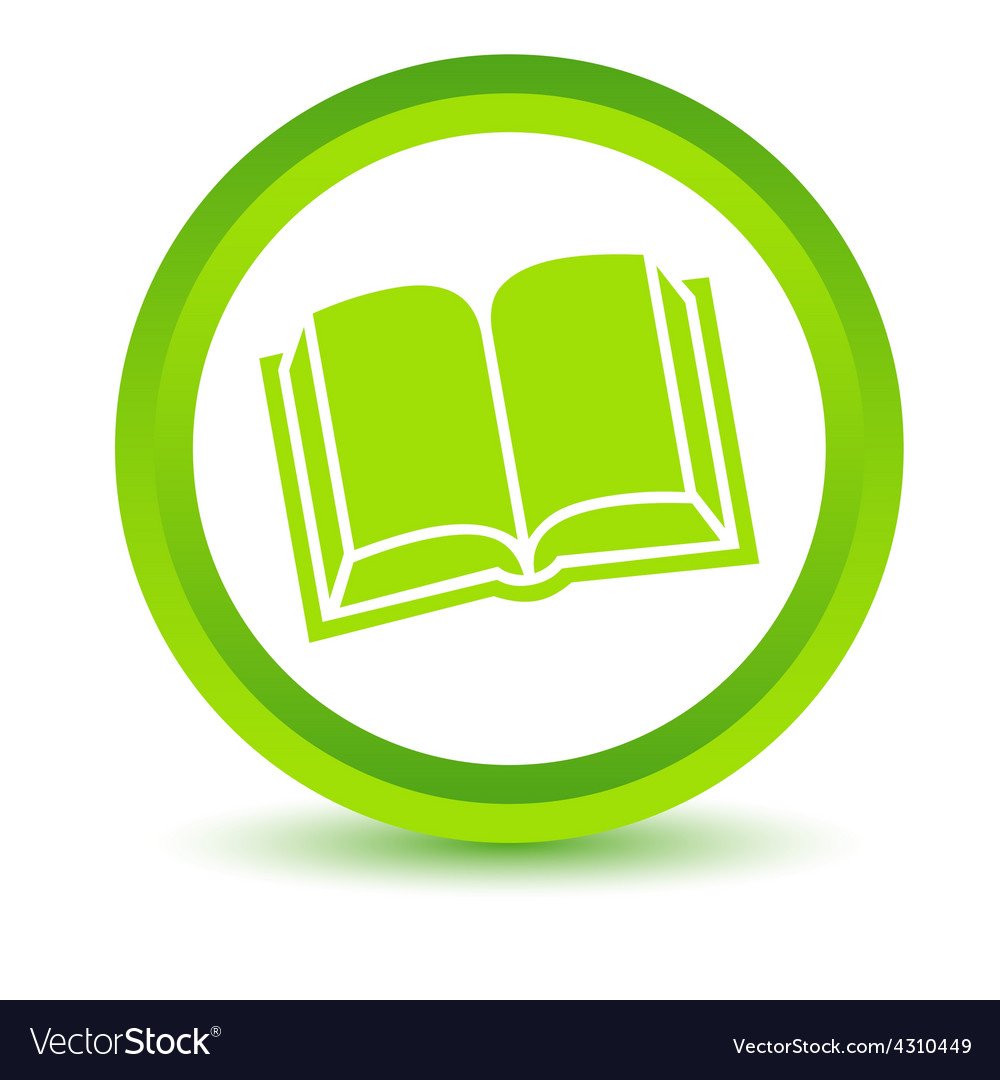 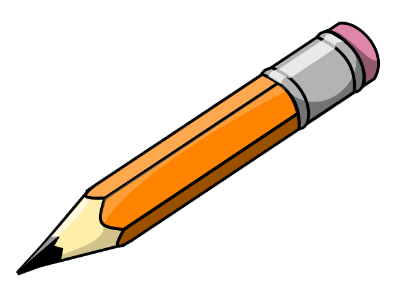 Inside a chloroplast
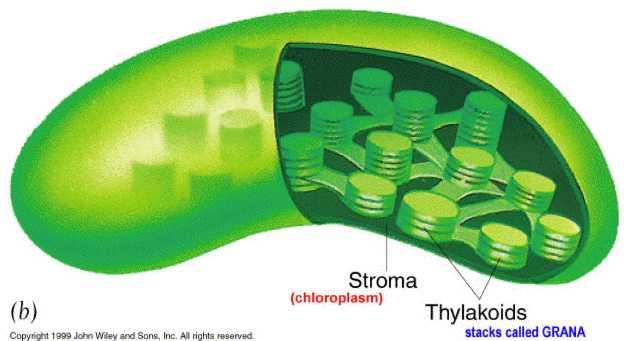 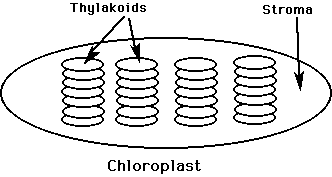 Chloroplasts have TWO parts:
Stroma is the space surrounding the thylakoids and where the CALVIN CYCLE (LIR) takes place.
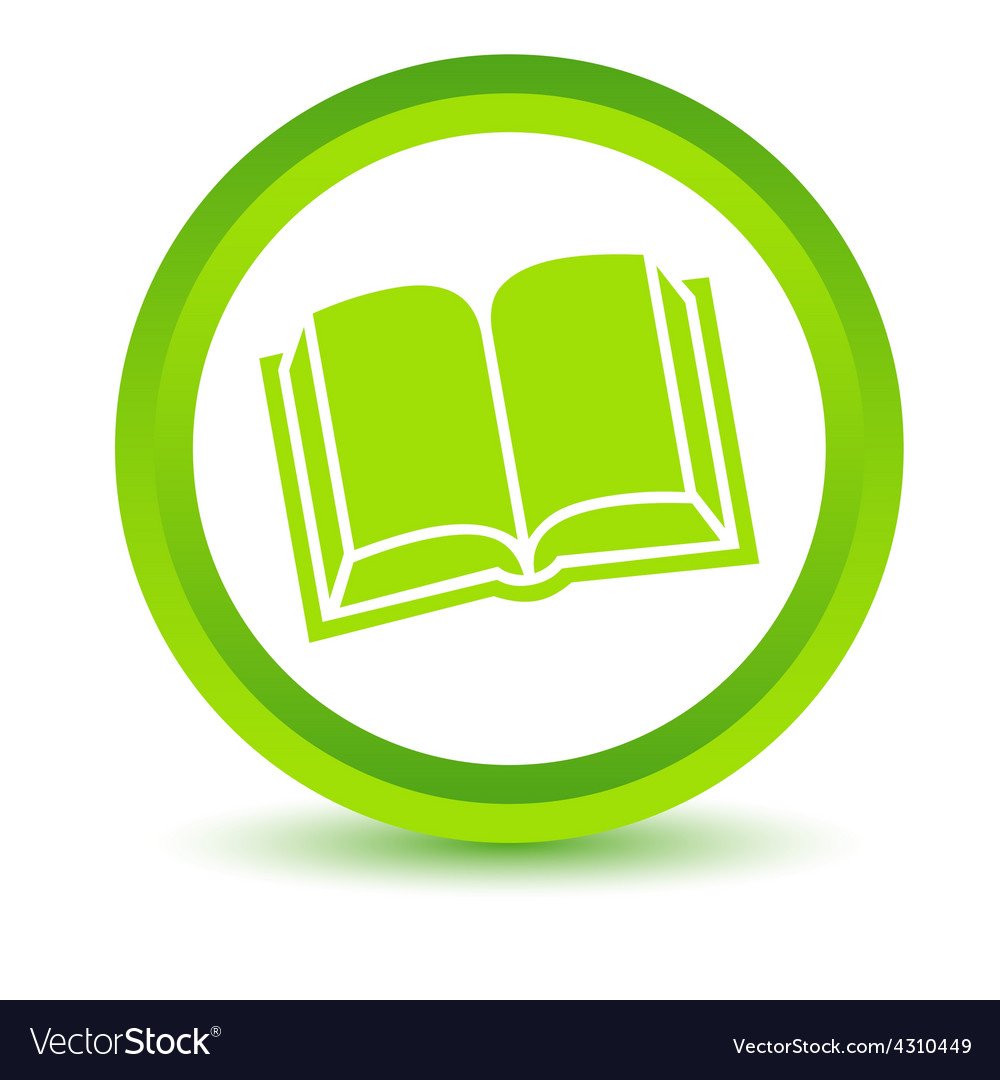 The chloroplast
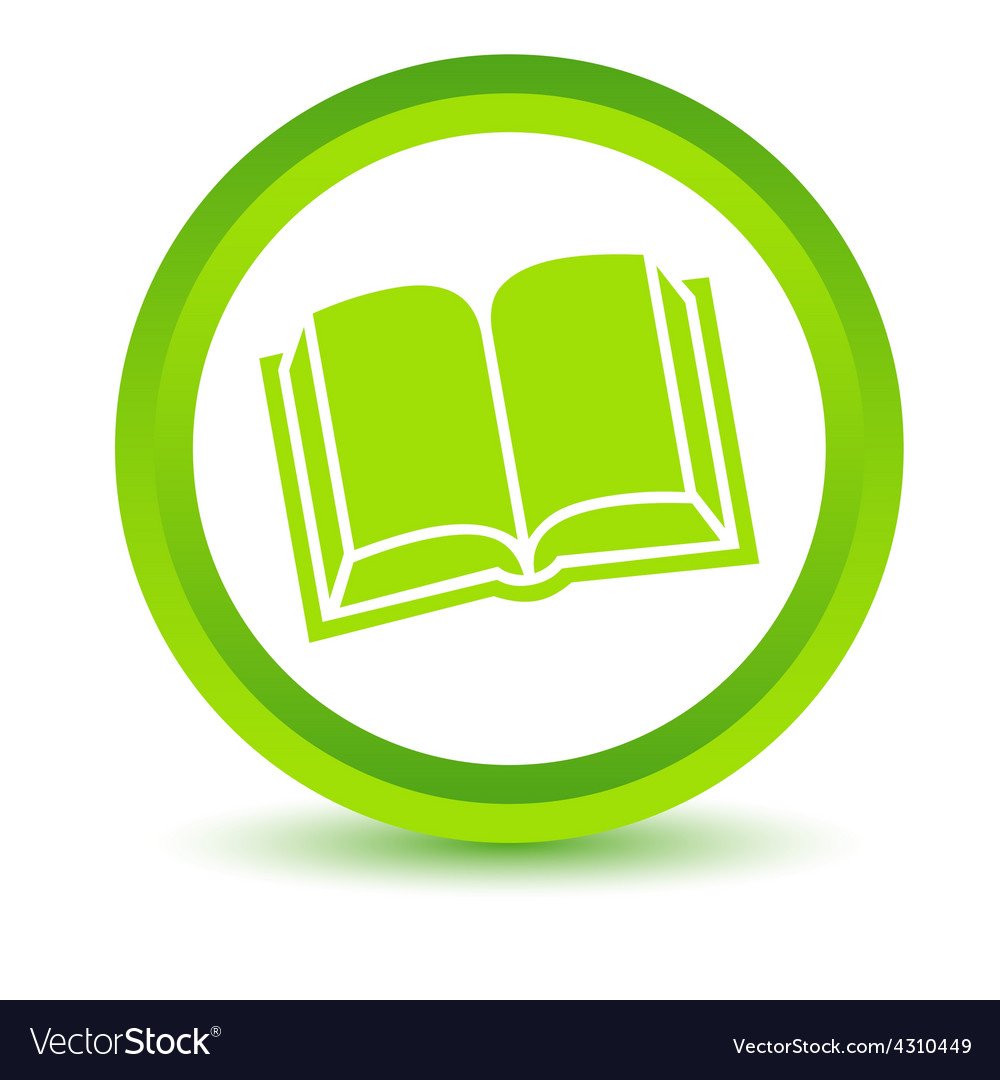 Don’t forget to chunk your notes!These notes have 4 chunks. You will need 4 questions.
www.Biophamily.weebly.com
[Speaker Notes: reflected]